Figure 1. Design of transgenes and expression of nNOSµ in muscles. (A) Schematic representation of the two nNOSµ ...
Hum Mol Genet, Volume 25, Issue 1, 1 January 2016, Pages 158–166, https://doi.org/10.1093/hmg/ddv466
The content of this slide may be subject to copyright: please see the slide notes for details.
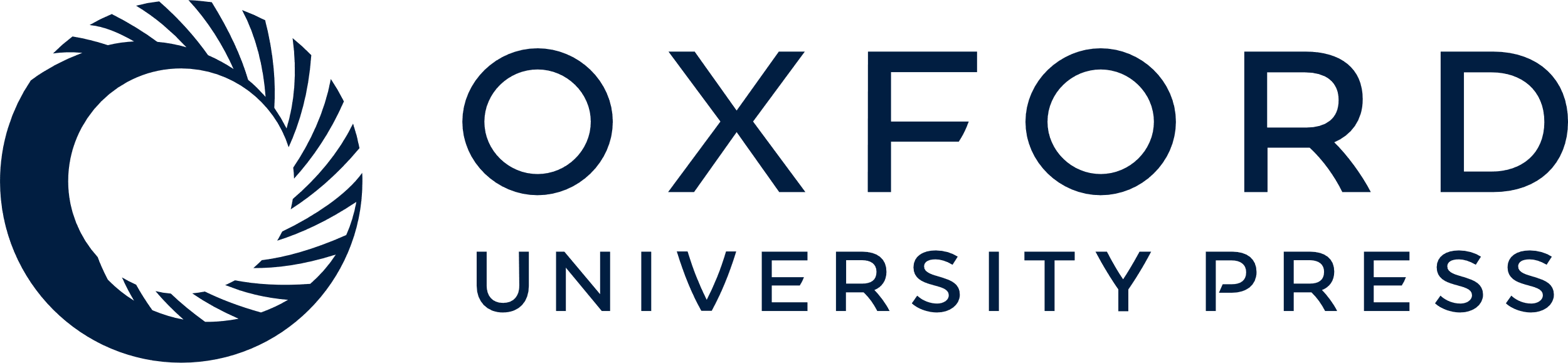 [Speaker Notes: Figure 1. Design of transgenes and expression of nNOSµ in muscles. (A) Schematic representation of the two nNOSµ transgenes with the regular NOS (top) and the modified, NOS-M version (lower) showing the addition of the palmitoylation (RAS) tag (see text for details). (B) TA and (C) diaphragm representative western blots and immunostaining showing nNOSµ from NOS and NOS-M transgenic mice. Note the strong sarcolemmal staining in NOS-M but not NOS muscles. Scale bar = 100 µm.


Unless provided in the caption above, the following copyright applies to the content of this slide: © The Author 2015. Published by Oxford University Press. All rights reserved. For Permissions, please email: journals.permissions@oup.com]